ЯК ОФОРМИТИ ВІДСТРОЧКУ ПРАЦІВНИКАМ ПІДПРИЄМСТВА:алгоритм і судова практика
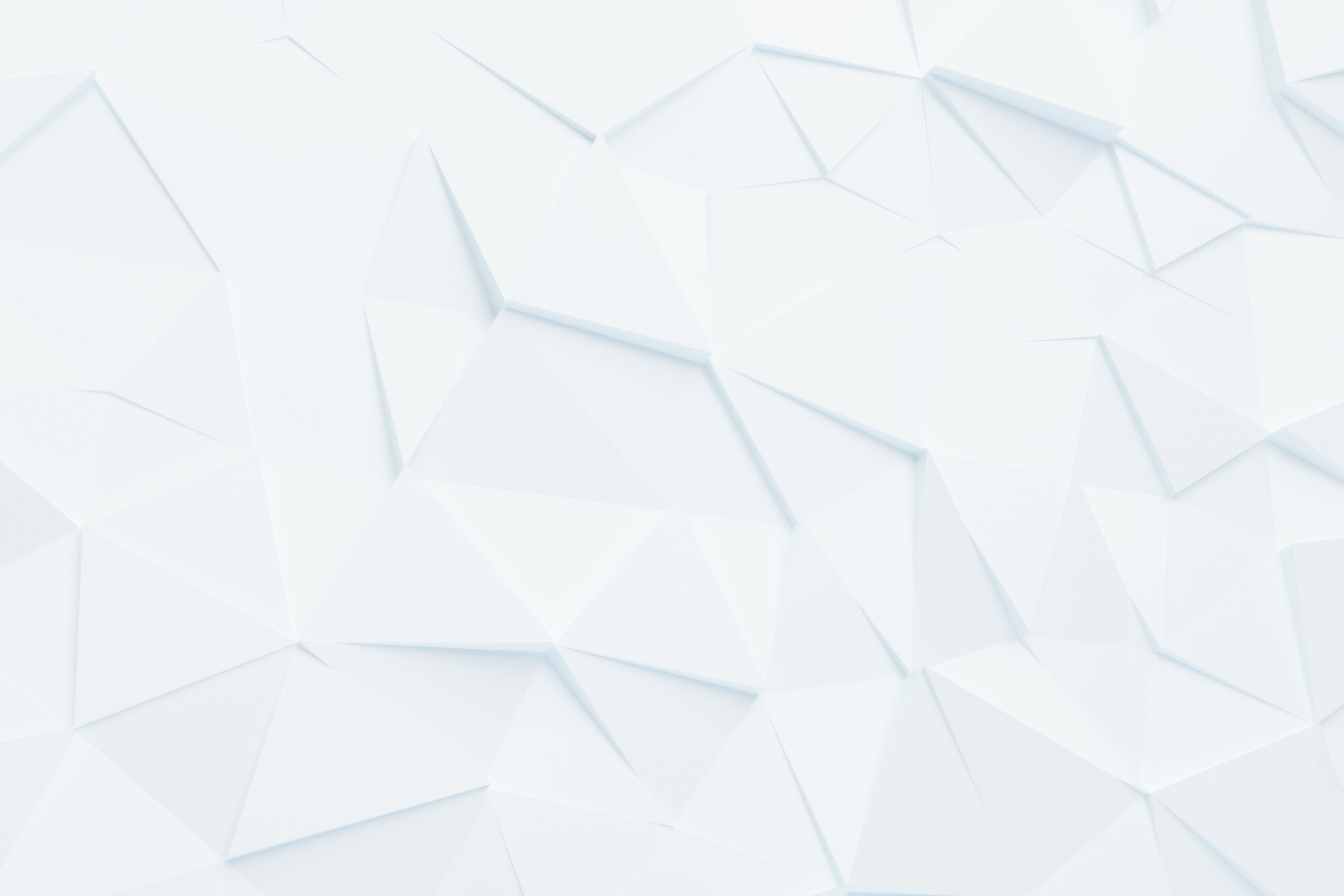 Спікер: Леся Лавренюк
Адвокат,
сертифікований експерт із військового обліку
ГОВОРИМО ПРО ВАЖЛИВЕ
Поняття відстрочки та підстави її отримання 

Новий порядок оформлення відстрочок 

Порядок розгляду заяв про надання відстрочок комісією при ТЦК та СП та оскарження рішень комісії 

Практичні кейси та судова практика
ПОНЯТТЯ ВІДСТРОЧКИ ВІД ПРИЗОВУ
Відстрочка - це відкладення виконання чогось на певний час

Відстрочка від мобілізації це:
відстрочення виклику до військової служби в разі загрози національній безпеці або військових дій;
офіційне рішення відповідних державних органів, яке дає певним категоріям громадян можливість не бути мобілізованим на військову службу та дозволяє громадянам реалізувати свої конституційні права (для прикл. право на освіту, а також у разі потреби встановити догляд за рідними та близькими, тощо)

Відстрочку можуть отримати працівники, які мають визначені Законом підстави у встановленому порядку

Підстава: ст. 23 Закону №3543 та Порядок №560
НОВІ ПІДСТАВИ ДЛЯ ВІДСТРОЧКИ
Ключ: Герой України, звільнені з полону, посадові особи та державні службовці

Близьким родичам осіб, яким посмертно присвоєно звання Герой України за дії  під час Революції Гідності

Військовозобов’язаним, які пройшли базову загальновійськову підготовку  чи базову військову службу (до досягнення 25-річного віку)

Військовозобов’язаним, звільненим зі служби у запас у зв’язку із  звільненням з полону

Визначеним посадовим особам та державним службовцям органів державної  влади
ВИДОЗМІНЕНІ ПІДСТАВИ ДЛЯ ВІДСТРОЧКИ
Ключ: бронювання, усиновлення, освіта

Заброньованим особам –при постановці на спеціальний військовий облік роботодавцем

Тимчасово непридатним – на термін від 6 до 12 місяців

Усиновлювачам – у разі усиновлення дитини, яка до моменту усиновлення  була дитиною-сиротою або дитиною, позбавленою батьківського піклування

Здобувачам освіти –у випадку здобуття рівня освіти, що є вищим за раніше  здобутий рівень освіти, а також зарахування на навчання до інтернатури.  Зберігається відстрочка аспірантам, які навчаються за кошти фізичних або  юридичних осіб.

	Бакалавр (1 рівень) – Магістр (2 рівень) – Аспірант (3 рівень)

Дія відстрочки зберігається до завершення поточного навчального року у випадку втрати права на відстрочку у зв’язку з навчанням

Науковим і науково-педагогічним працівникам –у випадку наявності  наукового ступеню
ВИДОЗМІНЕНІ ПІДСТАВИ ДЛЯ ВІДСТРОЧКИ
Ключ: батьки та діти

Відстрочка багатодітним батькам неповнолітніх дітей надаватиметься у разі  відсутності заборгованості зі сплати аліментів на суму більше 3 місяців

 Батькам, що самостійно виховують неповнолітню дитину відстрочка надаватиметься якщо:

другий з батьків помер, позбавлений батьківських прав, визнаний зниклим  безвісти або безвісно відсутнім, оголошений померлим, відбуває покарання у місцях  позбавлення волі

один з батьків  самостійно виховує та утримує дитину за рішенням суду

запис про батька такої дитини в Книзі реєстрації народжень здійснений  за вказівкою матері
ВИДОЗМІНЕНІ ПІДСТАВИ ДЛЯ ВІДСТРОЧКИ
Ключ:  інвалідність дружини або батьків (батьків дружини)

Відстрочка чоловіку дружини з інвалідністю надаватиметься, якщо дружина має:
інвалідність І чи ІІ групи
інвалідність ІІІ групи, за умови, що:
інвалідність встановлена внаслідок онкологічного захворювання, відсутності кінцівок  (кінцівки), кистей рук (кисті руки), стоп ніг (стопи ноги), одного з парних органів або
має онкологічне захворювання, психічний розлад, церебральний параліч або інші  паралітичні синдроми

Відстрочка з підстави інвалідності І або ІІ групи у батьків (батьків подружжя) надається за умови:
відсутності інших осіб, які не є військовозобов'язаними та відповідно до закону зобов'язані їх  утримувати
якщо такі інші особи самі є особами із інвалідністю, потребують  постійного догляду, перебувають під арештом (крім домашнього арешту), відбувають покарання у  вигляді обмеження чи позбавлення волі

Право вибору - особа з інвалідністю обирає хто  може здійснювати догляд за нею,  якщо є декілька військовозобов'язаних осіб
ВИДОЗМІНЕНІ ПІДСТАВИ ДЛЯ ВІДСТРОЧКИ
Ключ: постійний догляд, догляд

Відстрочка по догляду за хворими батьком чи матір’ю дружини буде можлива, лише якщо:
дружина сама потребує постійного догляду, померла (загинула), визнана зниклою безвісти або безвісно  відсутньою, оголошена померлою
батько чи мати дружини не має інших працездатних членів сім’ї, які зобов’язані та можуть здійснювати за  ними догляд

Відстрочка по догляду за особою з інвалідністю І або ІІ групи надається членам сім’ї 2 ступеню  споріднення (рідні брати та сестри, баба та дід з боку матері і з боку батька, онуки) та 3 ступеню  споріднення (рідні дядьки та тітки) за таких умов:
не більше ніж одній особі
відсутність членів сім’ї 1 ступеню споріднення або якщо члени сім’ї 1 ступеню споріднення самі  потребують постійного догляду
для осіб 3 ступеню споріднення – також відсутність членів сім'ї 1 і 2 ступеню споріднення

Скасовано відстрочку військовозобов’язаним, які здійснюють постійний догляд за особами з  інвалідністю або іншими особами, які потребують постійного догляду, якщо вони не є членами сім’ї таких осіб  1-3 ступеню споріднення

Збережено відстрочку по догляду за хворою дружиною (чоловіком), дитиною та/або своїми батьком чи  матір’ю, які потребують постійного догляду за висновком МСЕК або ЛКК
ПОРЯДОК №560- НОВІ ВИМОГИ ТА УМОВИ
Визначений перелік документів, які необхідно  надати для підтвердження право на відстрочку
Підстава - Додатку 5 Порядку №560

Комісія при ТЦК здійснює розгляд питань надання відстрочки (окрім бронювання)

Процедура оформлення відстрочки 

Військовозобов'язані особисто подають до ТЦК:
заяву за встановленою формою (додаток 4)
підтверджувальні документи (їх засвідчені копії) згідно з додатком 5

Комісія розглядає пакет документів протягом 7 днів, але не пізніше ніж протягом  наступного дня від отримання інформації на запити в державних органах
Результат роботи Комісії: рішення про надання або відмову у наданні відстрочки у  формі протоколу
Заявник повідомляється про рішення засобами телефонного, електронного  зв'язку або поштою не пізніше наступного дня від ухвалення
Військовозобов'язаному надається довідка із зазначенням строку відстрочки за формою згідно з додатком 6

Важливо! Відстрочка надається на  строк дії підстав, але не  більш як на строк проведення мобілізації. У разі продовження мобілізації, перевірка підстав здійснюється за  допомогою реєстру "Оберіг" (за певними виключеннями), на  підставі заяви  громадянина.

До ухвалення рішення комісією військовозобов'язаний НЕ підлягає мобілізації

Військовозобов'язані, які звернулися  до ТЦК із заявою про відстрочку, НЕ направляються на медичний огляд до рішення комісії


Рішення про відмову може бути оскаржено в суді
БРОНЮВАННЯ - ЧИ ЗАВЖДИ БУДЕ СПЕЦІАЛЬНИЙ ВІЙСЬКОВИЙ ОБЛІК
Відстрочка заброньованим працівникам надається за умови їх взяття  на спеціальний військовий облік

Постанова №76 (стара)
Підприємства у п’ятиденний строк з дня видачі військовозобов’язаному витягу з Наказу Мінекономіки надсилають повідомлення про бронювання військовозобов’язаного   для зарахування його на спеціальний  військовий облік до ТЦК, де військовозобов’язаний перебуває на військовому обліку

Постанова №560 (нова)

Що подає роботодавець до ТЦК:
- клопотання керівника щодо  оформлення відстрочки від призову;
- Витяг з Наказу Мінекономіки  про бронювання

Резерв+ дає змогу відстежити в реальному часі зарахування на  спеціальний  військовий облік   працівнику з відображенням кінцевого строку бронювання

Підстави для відмови в постановці на спеціальний військовий облік це не відповідність: ВОС; ПІБ; дати народження військовозобов’язаного, назви підприємства

Кого НЕ забронюємо: 
призовників та резервістів
працівників з неактуальними ВОС та ВОД
тих, хто має відстрочку за іншими підставами
ТЕРМІН ДІЇ ВІДСТРОЧКИ
Термін дії відстрочки від призову -  на строк дії відповідних законних підстав, але не більш як на строк проведення мобілізації, встановлений Указом Президента України. 
У разі продовження строку проведення мобілізації перевірка підстав у військовозобов’язаного на відстрочку від призову на військову службу під час мобілізації, крім підстав, зазначених у пункті 2 частини першої, пунктах 3, 4, 5 частини третьої статті 23 Закону України “Про мобілізаційну підготовку та мобілізацію”, здійснюється за допомогою Реєстру «Оберіг»

Для продовження строку дії відстрочки від призову на військову службу під час мобілізації, на особливий період військовозобов’язаний після  видання Указу Президента України про продовження строку проведення мобілізації подає (надсилає) на розгляд комісії заяву у паперовій або електронній формі, зокрема, у разі технічної реалізації засобами електронного кабінету призовника, військовозобов’язаного, резервіста. 

У разі неможливості провести перевірку у військовозобов’язаного підстав для відстрочки від призову на військову службу під час мобілізації за допомогою Реєстру «Оберіг» ТЦК та СП повідомляє про необхідність надання відповідних підтвердних документів.
ВИЯВИТИ ПІДСТАВИ ДЛЯ ВІСТРОЧКИ У ПРАЦІВНИКІВ – ТИХЕ ПОЛЮВАННЯ
Ключ: допомога працівнику

Як допомогти працівнику: 
-     виявити підставу для відстрочки (задати потрібні питання)
-     надати зразки заяв на підставі уніфікованої форми
сфокусувати на основних документах (Додаток 5)

Відстрочку у працівників виявляємо:
при прийомі на роботу
під час трудових відносин,  що вже тривають

Способи опитування:
усне під час співбесіди
онлайн опитування (для прикладу за допомогою Google форми)

Ключові питання, які потрібно задати:
1. Скільки Вам років: призовник до 25 р. (не має ВОД, а є приписне; строкова військова служба, військова кафедра)?
2. Ви одружені?
3. Чи є у Вас неповнолітні  діти? Скільки? Від І шлюбу, позашлюбні? Діти дружини від попередніх шлюбів? 
4. Чи є у Вас інвалідність І, ІІ, ІІІ гр.? Або у Вашої дружини?
5. Чи є у Вас дитина з інвалідністю до 18 р.?
7. Чи є у Ваших батьків інвалідність І-ІІ гр.?
8. Чи є у батьків Вашої дружини інвалідність І, ІІ гр.?
9. Чи наявні у Ваших батьків хвороби, що потребують стороннього догляду (висновок МСЕК або ЛЛК)?
10. Яка у Вас освіта? (загальна середня, професійно-технічна, вища)
11. Чи є Ви опікуном/усиновителем?
12. Чи є у Вас рідні, які загинули під час захисту Батьківщини з 22.02.2022 р. або під час проведення АТО?
ПРАКТИЧНІ ПОРАДИ
Ключ: підстава, пакет документів, хвороби 

Чим більше працівників оформить відстрочку за особистими підставами, тим більше військовозобов’язаних роботодавець зможе забронювати в межах встановленої квоти


Я працівник перед відвідуванням ТЦК: 

-    маю підставу для відстрочки 
заповнив уніфіковану форму заяви
зібрав пакет підтверджуючих документів
у разі наявності хвороб залучився актуальними висновками про хвороби
направив заяву про надання відстрочки на адресу ТЦК та зберіг докази відправки
оновив персональні дані у встановленому порядку
з’явився до ТЦК де перебуваю на військовому обліку та подав заяву особисто з відміткою про вручення
очікую рішення комісії, а у випадку відмовного оскаржую таке рішення до суду  у встановлені строки



Я представник роботодавця:

маю готові  алгоритми дій, пам’ятки, зразки заяв
тримаю зв’язок з працівником на всіх стадіях взаємодії з ТЦК
отримую підтвердження про застосування  працівником відстрочки
СУДОВА ПРАКТИКА
Ключ: новий Порядок - стара судова практика
Щодо порядку подання заяв: 
заяву про відстрочку особа може подати поштою. ТЦК та СП має розглянути заяву та надати або відстрочку, або відмову у наданні відстрочки (Рішення Черкаського Окружного адміністративного суду від  07 червня 2024 року, справа № 580/3541/24)

не передбачено обов`язку особистого відвідування особою територіального центру комплектування та соціальної підтримки для подання заяви та документів на відстрочку від призову на військову службу під час мобілізації (Постанова П’ятого апеляційного адміністративного суду від 04 червня 2024 р., справа № 420/840/24)

Щодо можливості скасування наказу про мобілізацію: 
апеляційний суд визнав протиправним і скасував наказ начальника ТЦК та СП про мобілізацію та направлення для проходження військової служби військовозобов’язаного , який мав відстрочку.  Як зазначено судом: не лише у військовозобов`язаного громадянина є обов`язок щодо повідомлення органів ТЦК про відповідне бронювання, а й органи ТЦК зобов`язані перевіряти та володіти інформацією щодо заброньованих осіб з метою недопущення протиправних дій щодо особи (Постанова Сьомого апеляційного адміністративного суду від 21 лютого 2024 року у справі №600/6799/23-а


:Щодо права на відстрочку:
право на відстрочку від призову на військову службу повинно бути реалізоване військовозобов`язаним шляхом вчинення ним активних дій та оформлення його у відповідний спосіб уповноваженим органом (зокрема, районним територіальним центром комплектування та соціальної підтримки). При цьому реалізація такого  права може бути здійснена лише до моменту набуття ним статусу військовослужбовця (Постанова Верховного  Суду від 11.04.2024 у справі №520/7954/22)
Дякую за увагу!